Value chain
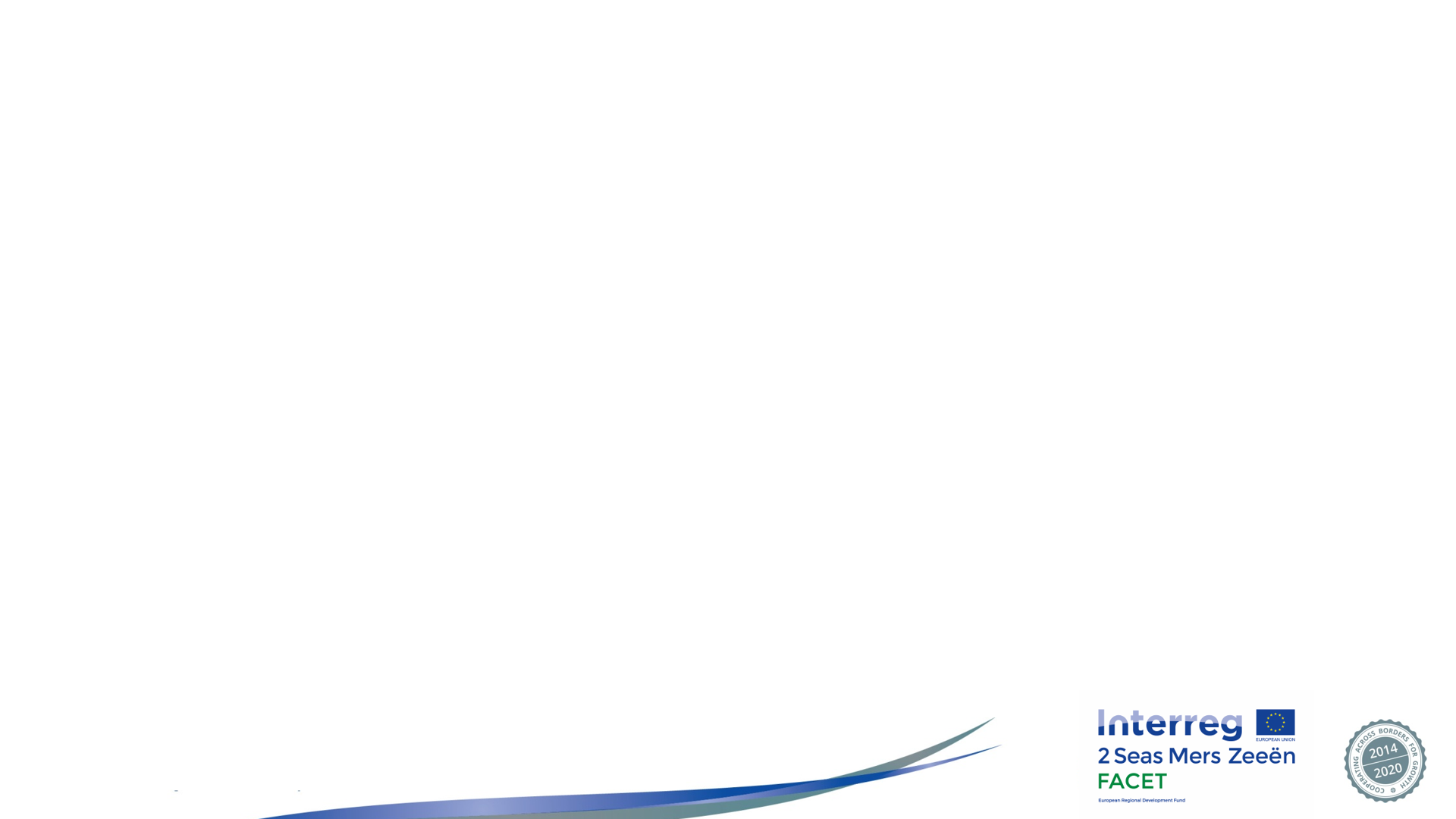 9R Strategies in a Circular Economy
R0 Refuse
Smarter product use and manufacturing
Make a product redundant: abandon function or use different product
Circular economy
R1 Rethink
Make product use more intensive: sharing or multifunctional products
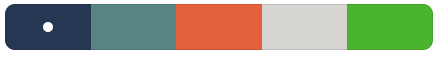 R2 Reduce
Consume less through efficient manufacturing or use
Extent lifespan of products and its parts
R3 Re-use
Re-use of functioning discarded products by another use
R4 Repair
Repair and maintenance of defects to keep original function
Restore and update
R5 Refurbish
Use part in new product with the same function
R6 Remanufacture
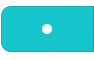 R7 Repurpose
Use products or parts in new product with a different function
Useful application of materials
Process materials to obtain the same (high grade) or lower (low grade) quality
R8 Recycle
Linear economy
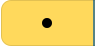 Incineration of materials with energy recovery
R9 Recover
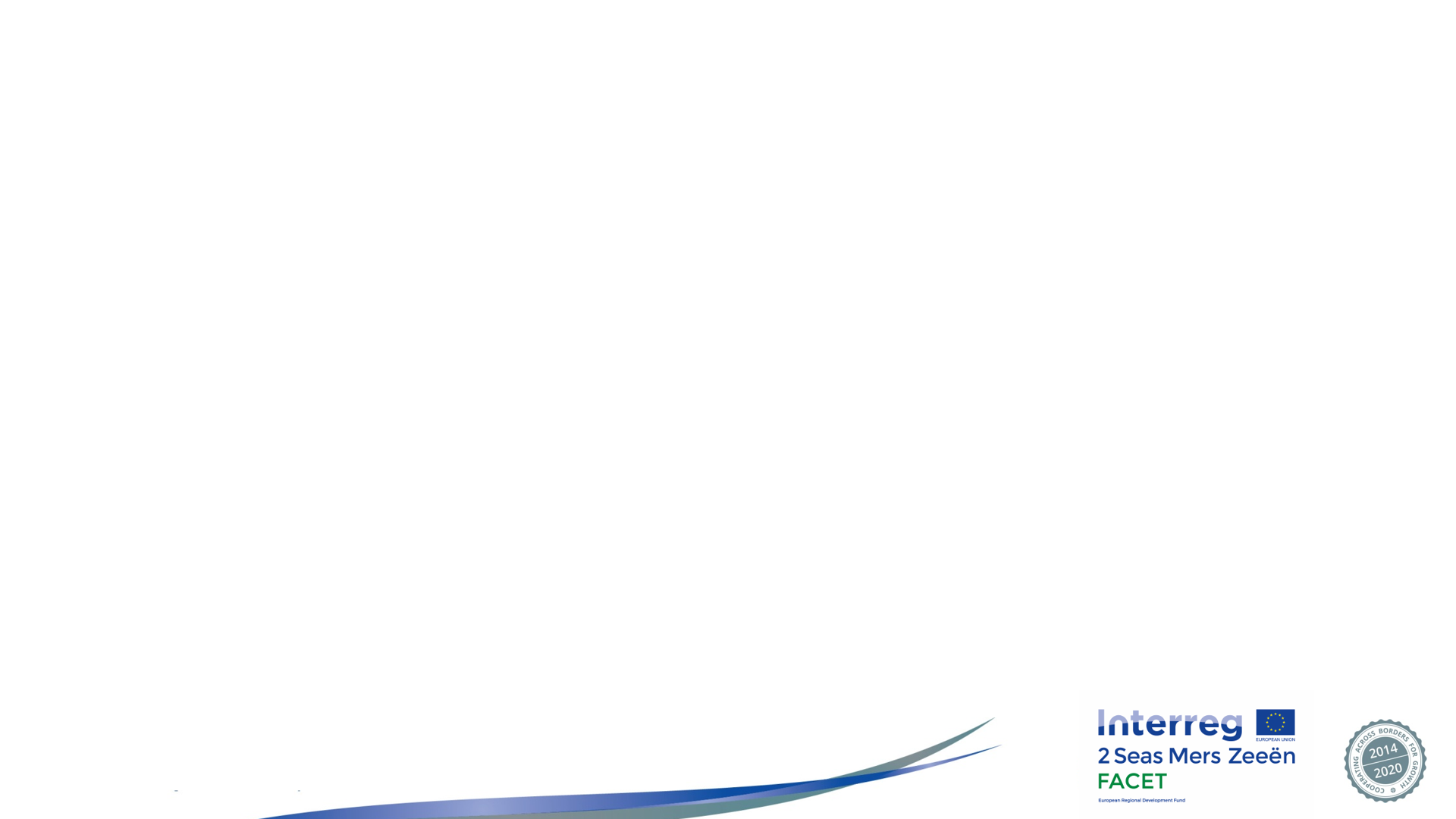 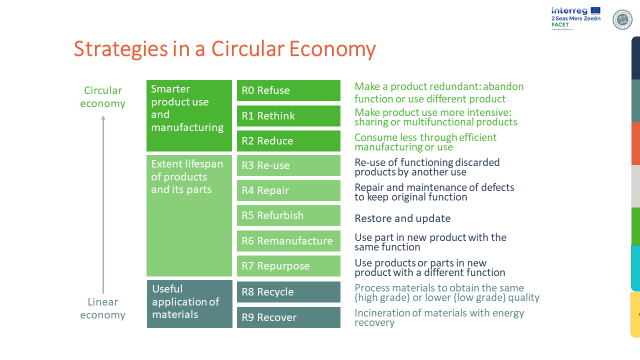 From Linear to Circular
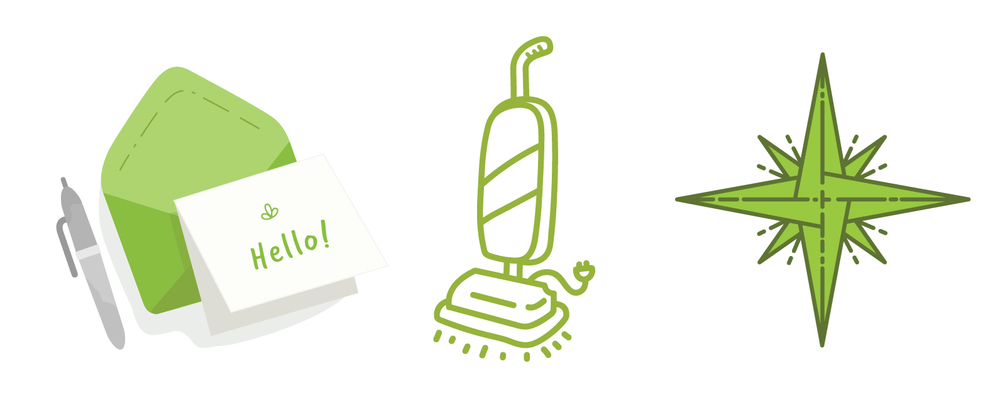 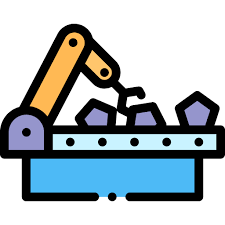 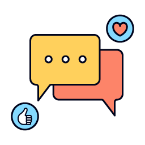 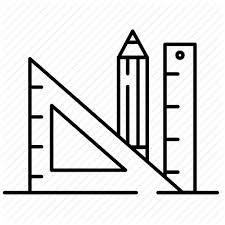 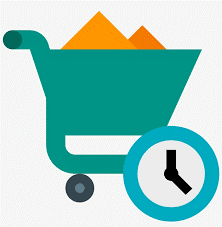 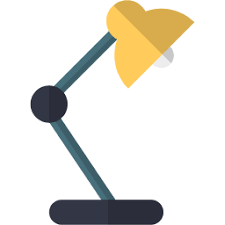 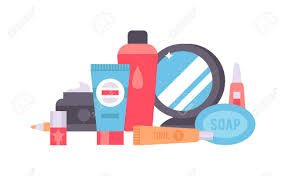 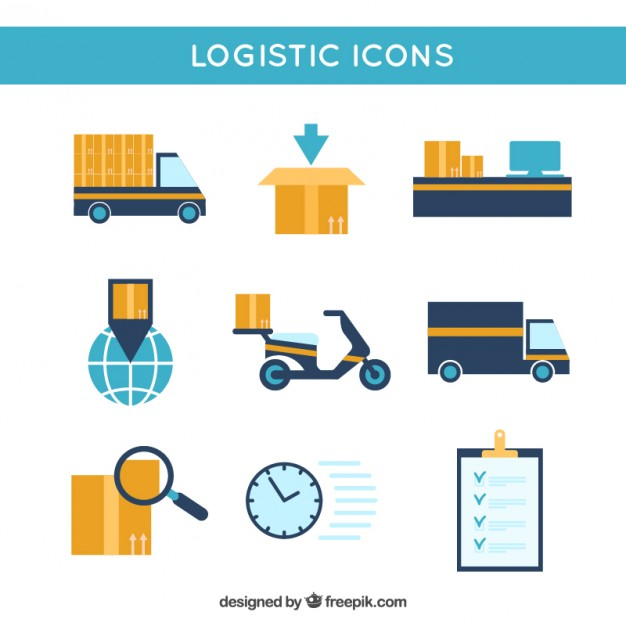 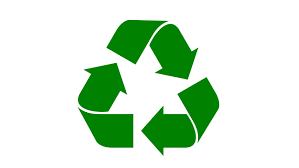 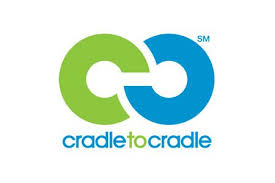 R9 Recover
R2 Reduce
R2 Reduce
R5 Refurbish
R0 Refuse
R4 Repair
R1 Rethink
R3 Re-use
R6 Remanufacture
R8 Recycle
R7 Repurpose
Joint-Purchase
Joint Purchase generic model
01
02
03
04
05
06
07
NEEDS & IDEAS
PARTNERS
SPECIFICATIONS
TENDER SELECTION
PURCHASE
USAGE / END OF LIFE
EVALUATION
List the circular needs
Are the goods/services suitable for Joint Purchase?
Potential for collaboration with other firms is addressed
What type of collaboration is appropriate?
Potential partners are selected
Can we work together successfully?
If necessary, create a legal agreement
Specify the structure of the collaboration
Search for suitable suppliers of goods/services applying CE-principles  
Create a product order
Produce a request for quotation (RFQ)
Review and compare suppliers offers
Finalize the purchase
Take delivery
Inspect goods
Make payment
Distribute goods
How does the joint-purchase strategy effect the product usage / end of life?
Product/service evaluation in use 
Potential reuse at end of life?
Joint Purchase generic model
01
02
03
04
05
06
07
NEEDS & IDEAS
PARTNERS
SPECIFICATIONS
TENDER SELECTION
PURCHASE
USAGE &
 END OF LIFE
EVALUATION
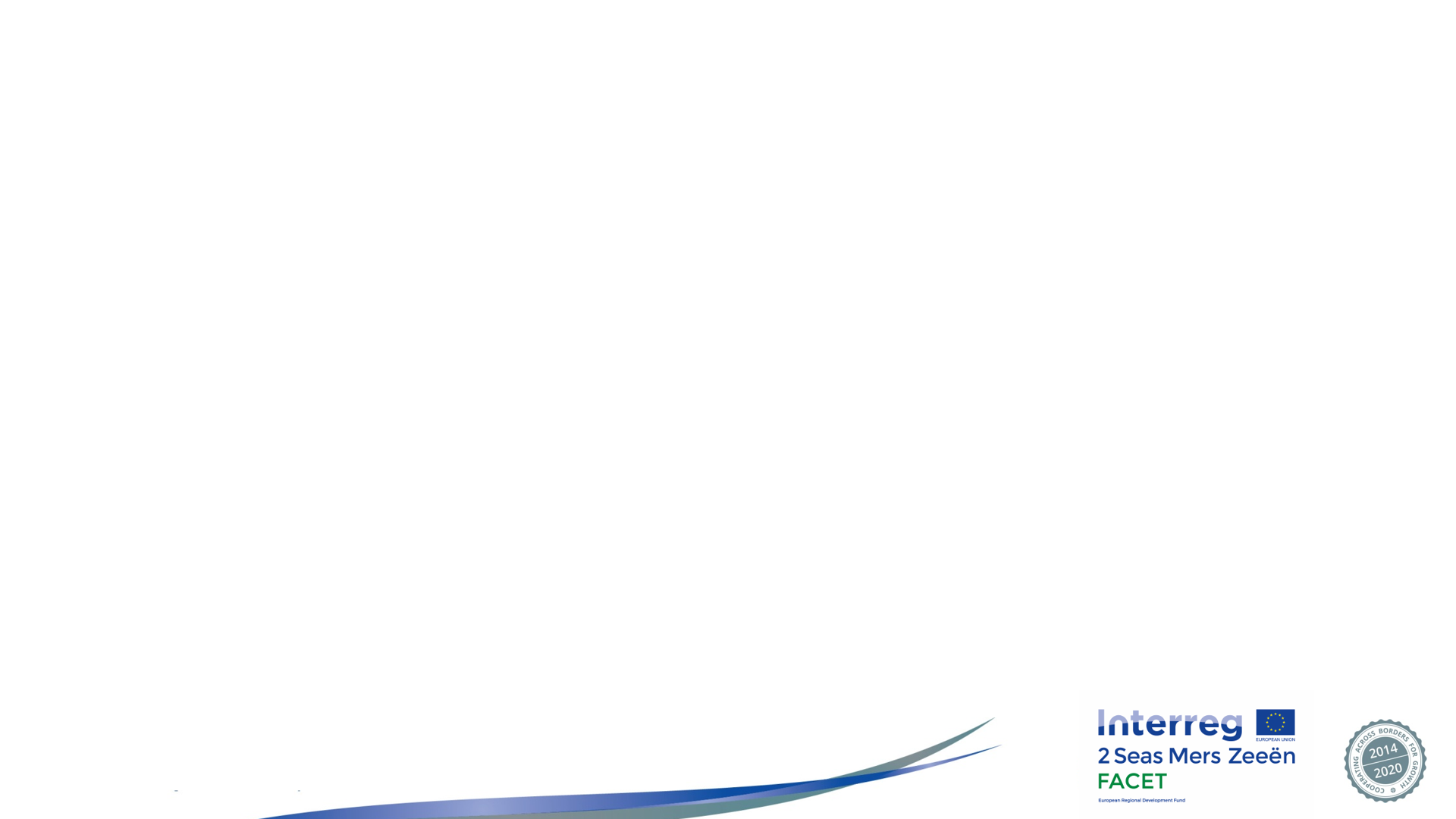 Reduce total amount of materials
Extend lifespan
Maximize potential reusability of components
Maximize the recyclability of materials
Reduce non-renewable virgin input materials
C
B
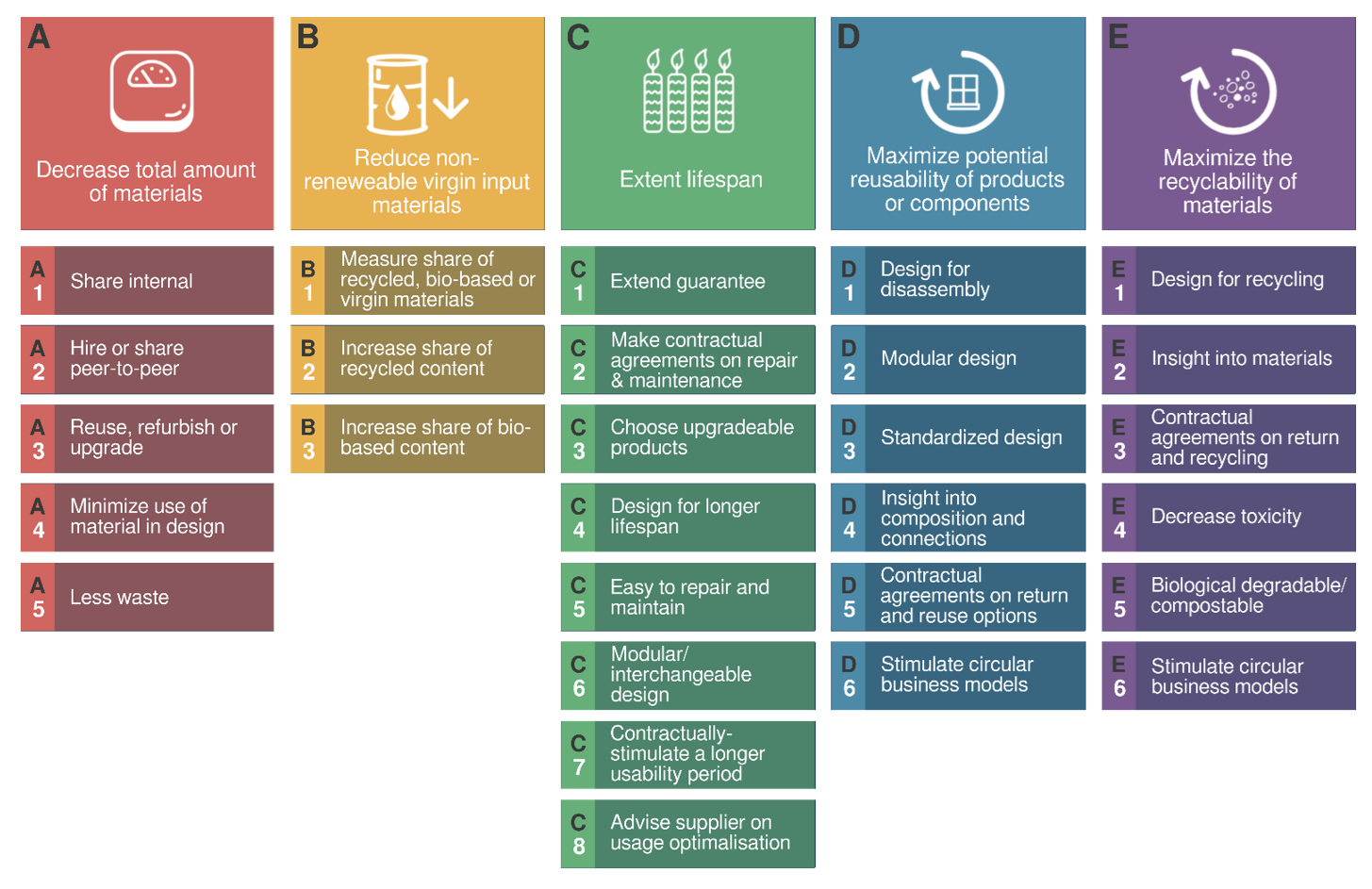 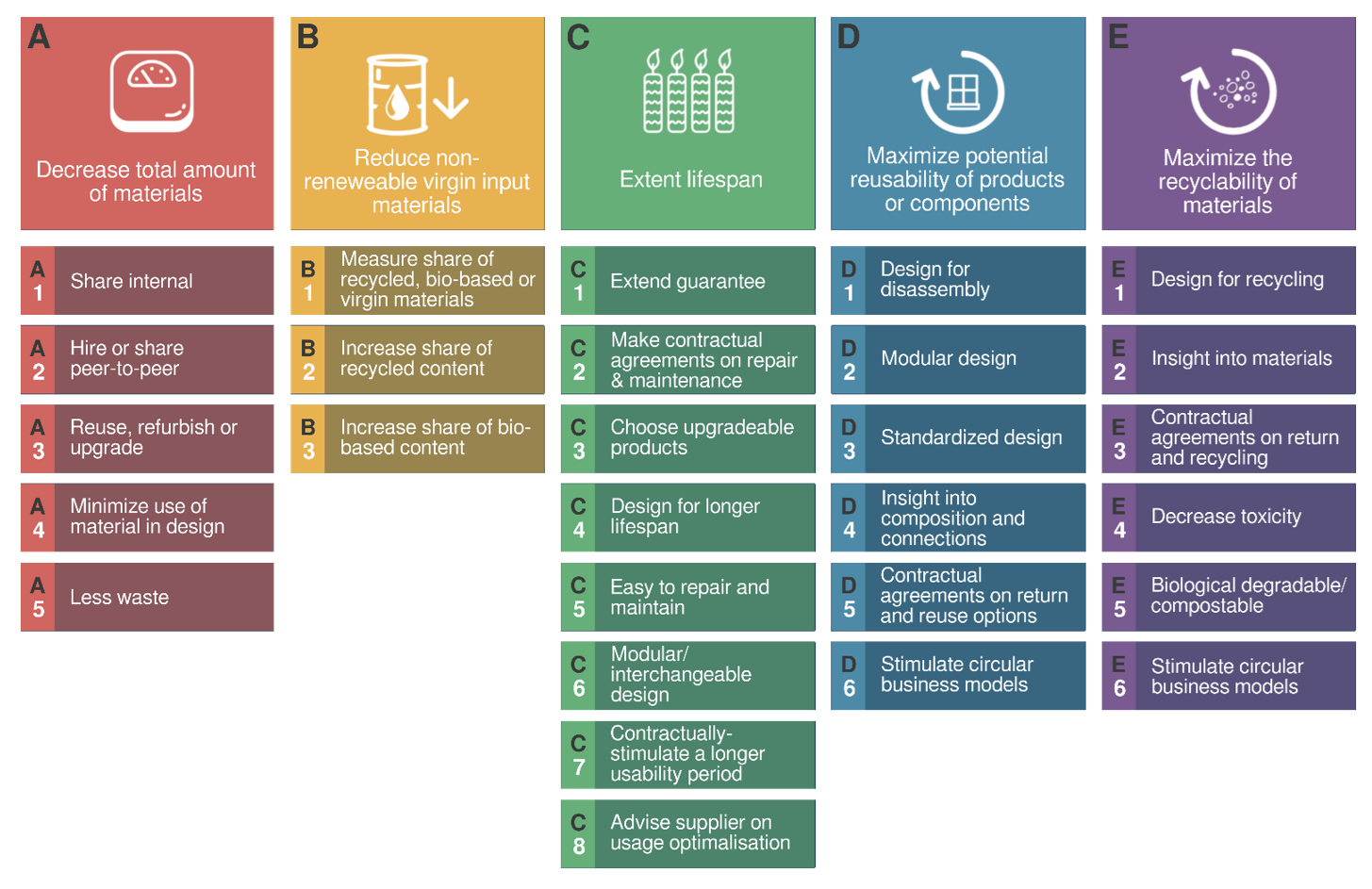 A
D
E
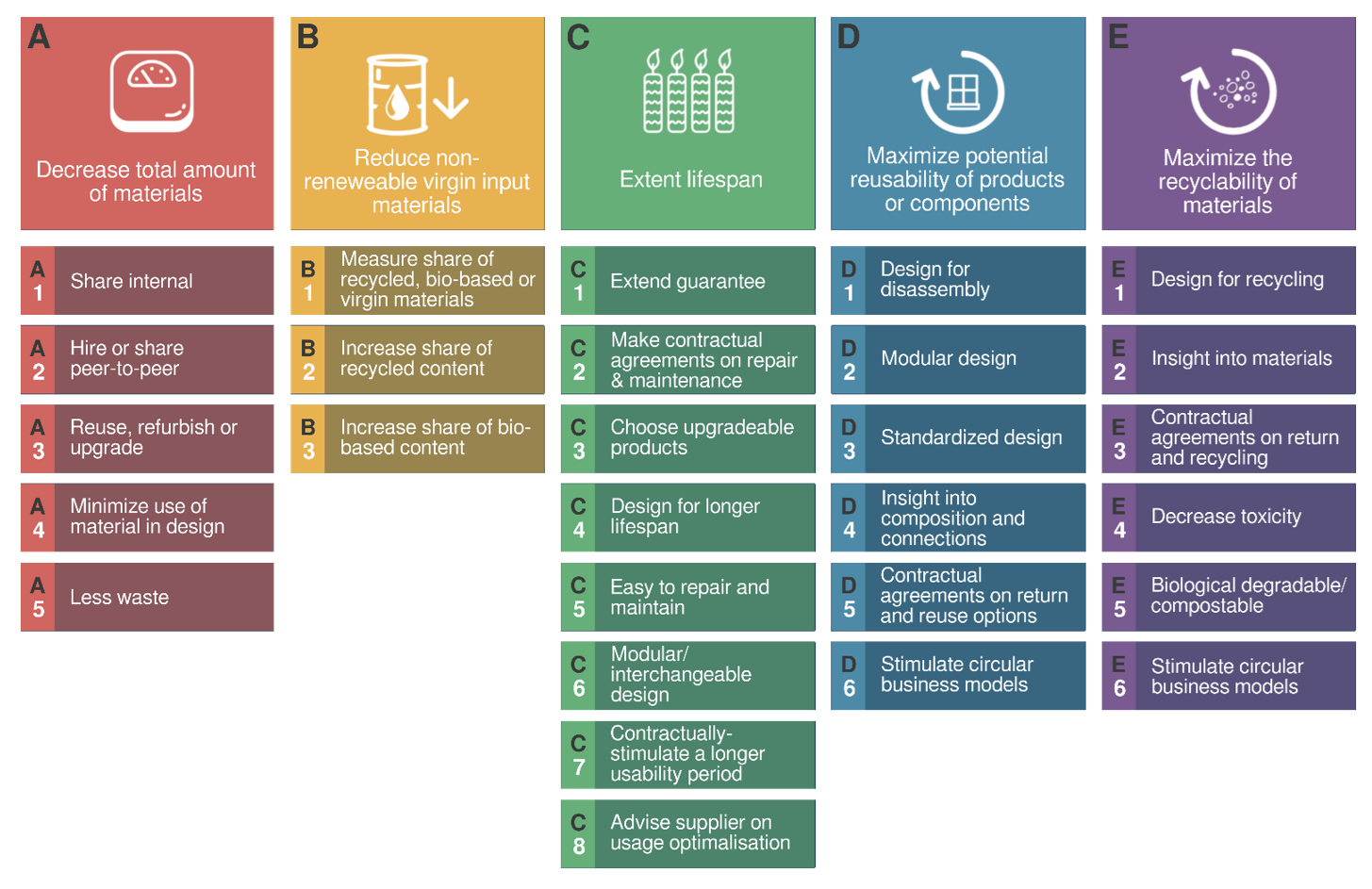 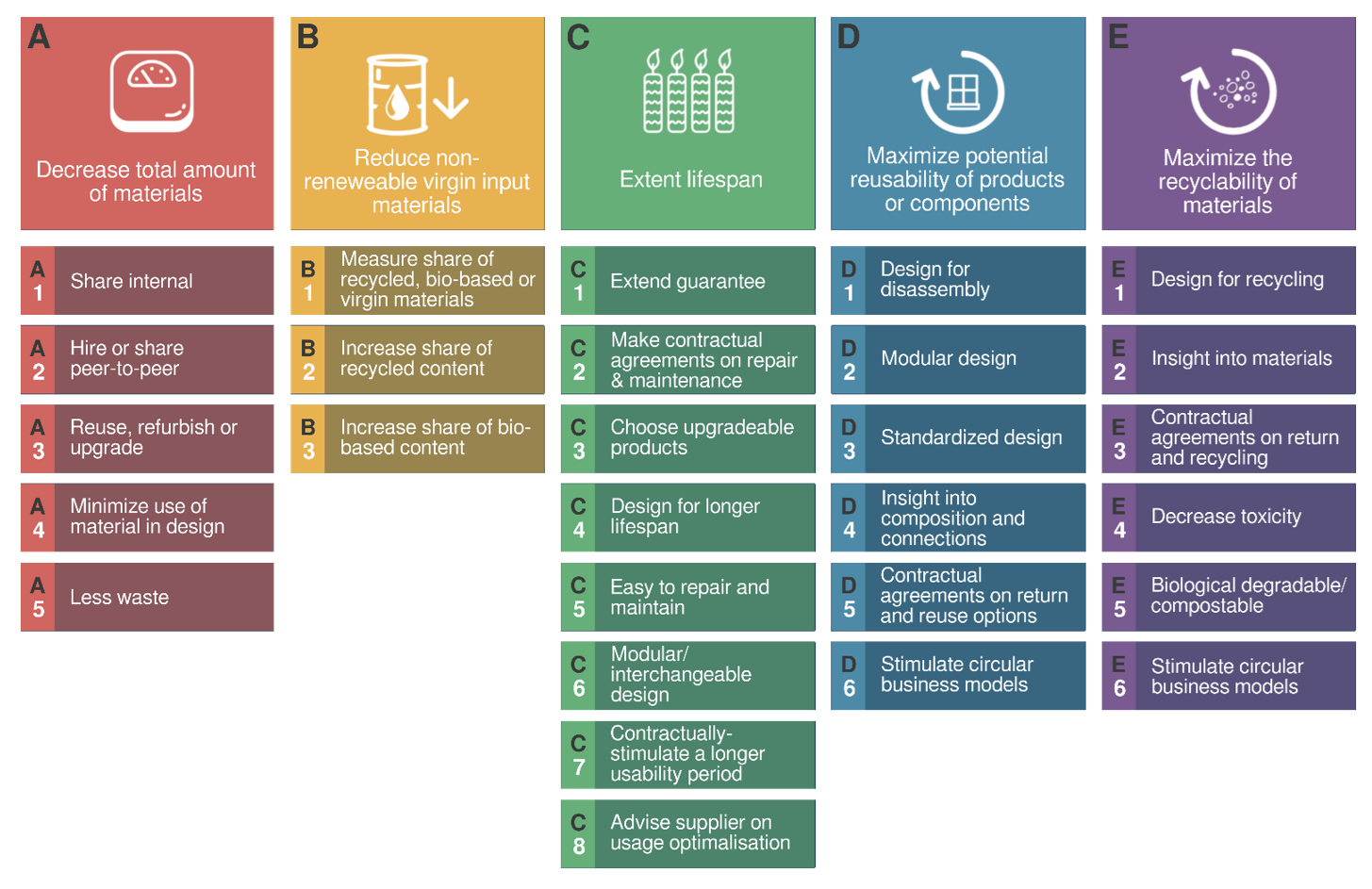 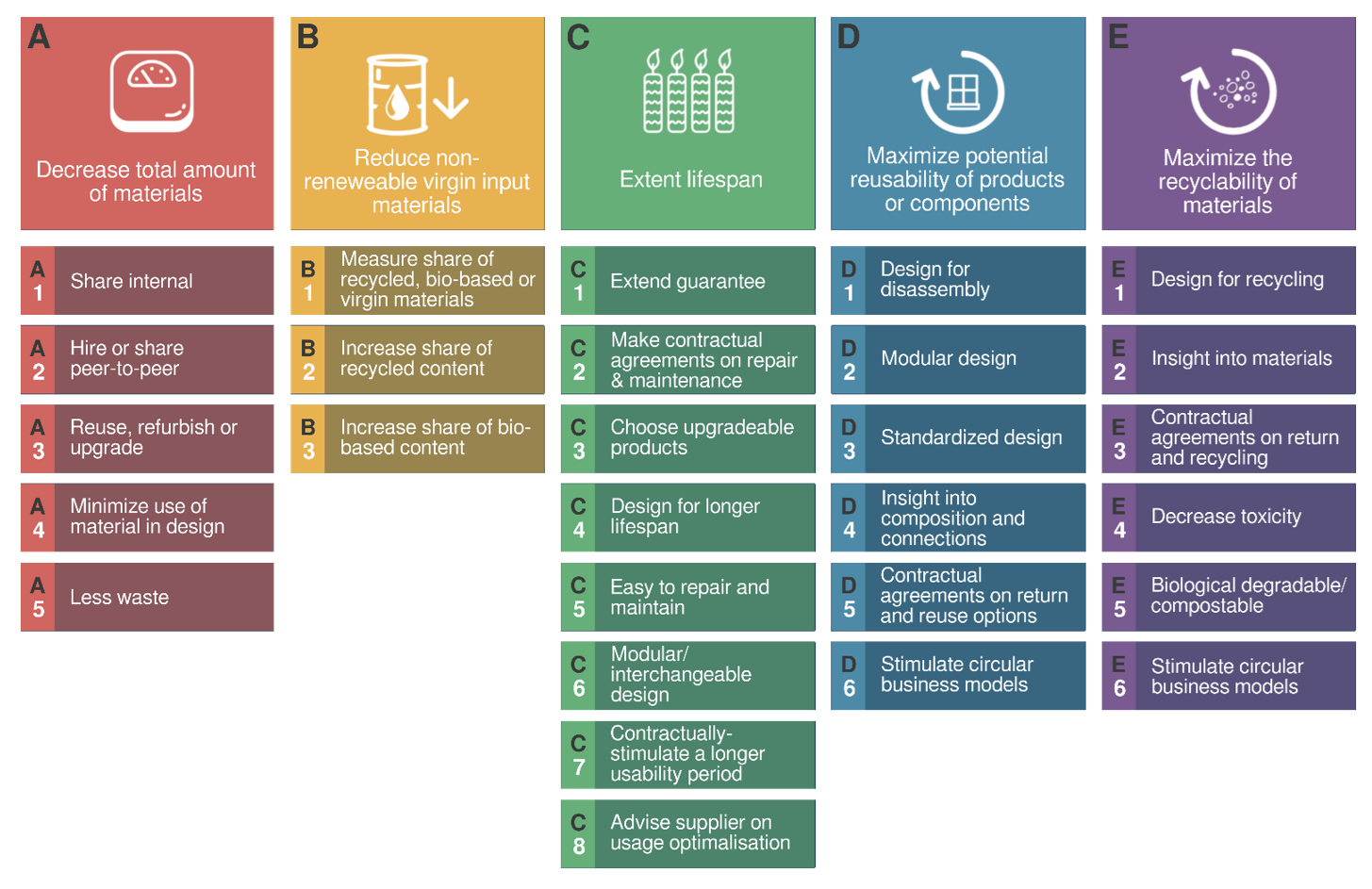 Share internal
Measure share ofrecycled, bio-based or virgin materials
Extended guarantee
Design for disassembly
Design for recycling
C1
A1
D1
E1
B1
B2
C2
Make contractual agreements on repair and maintenance
A2
Hire or share peer-to-peer
Increase share of recycled content
D2
Modular design
E2
Insight into materials
B3
Choose upgradeable products
Increase share of bio-based content
C3
A3
D3
E3
Re-use, refurbish or upgrade
Standardized design
Contractual agreements on return and recycling
C4
Design for longer lifespan
Minimize use of material in design
Insight into composition and connections
Decrease toxicity
A4
D4
E4
C5
Easy to repair and maintain
A5
Less waste
D5
Contractual agreements on returns and reuse options
E5
Biological degradable / compostable
Modular, interchangeable design
C6
D6
Stimulate circular business models
E6
Stimulate circular business models
Contractually stimulate a longer usability period
C7
C8
Advice supplier on usage optimization
Relevant 9R-strategies for JP-project
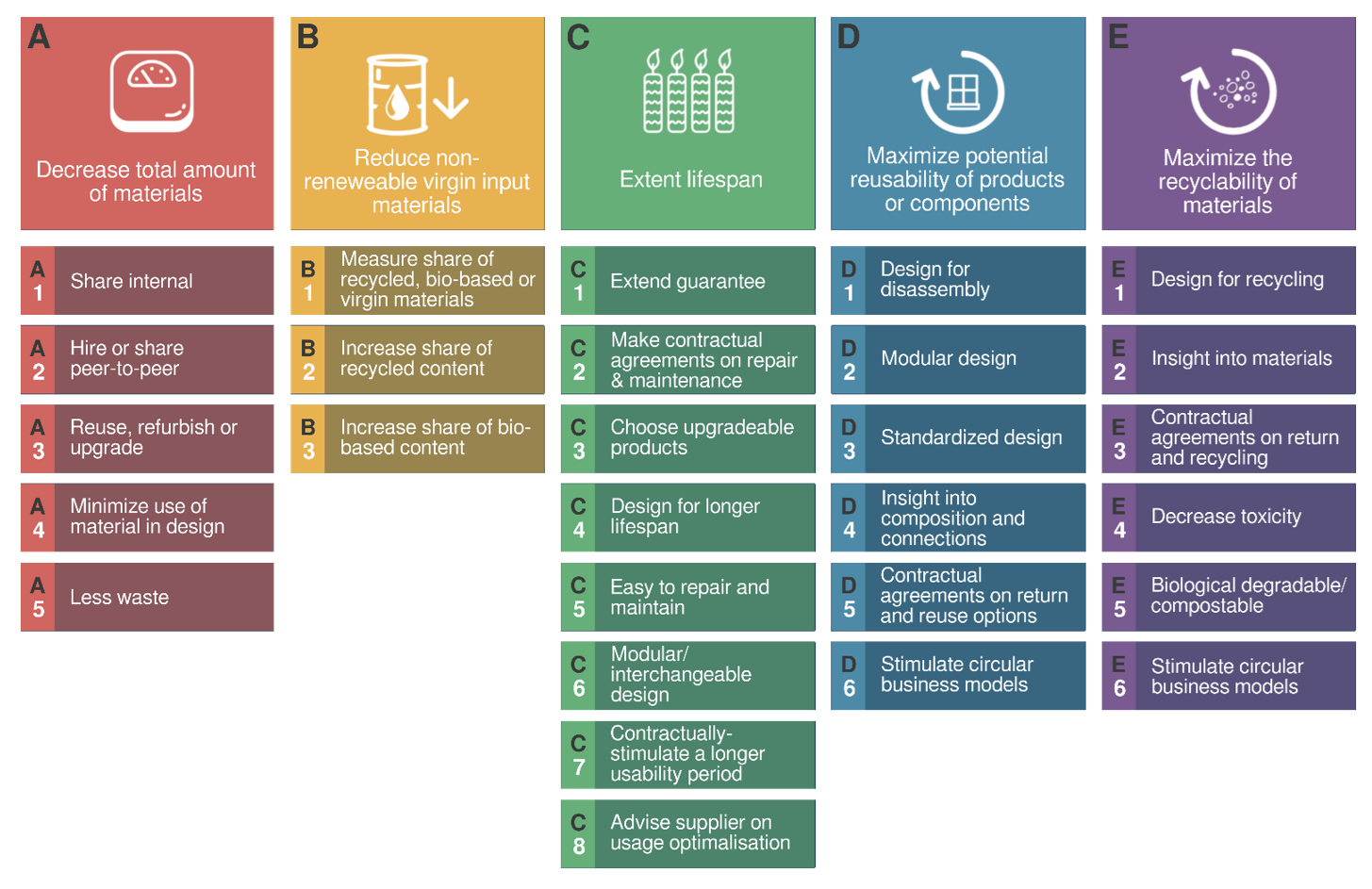 REDUCE (R2) the total amount of materials
REFUSE (R0) / REDUCE (R2) non-  
  renewable raw materials (such as Crude Oil)
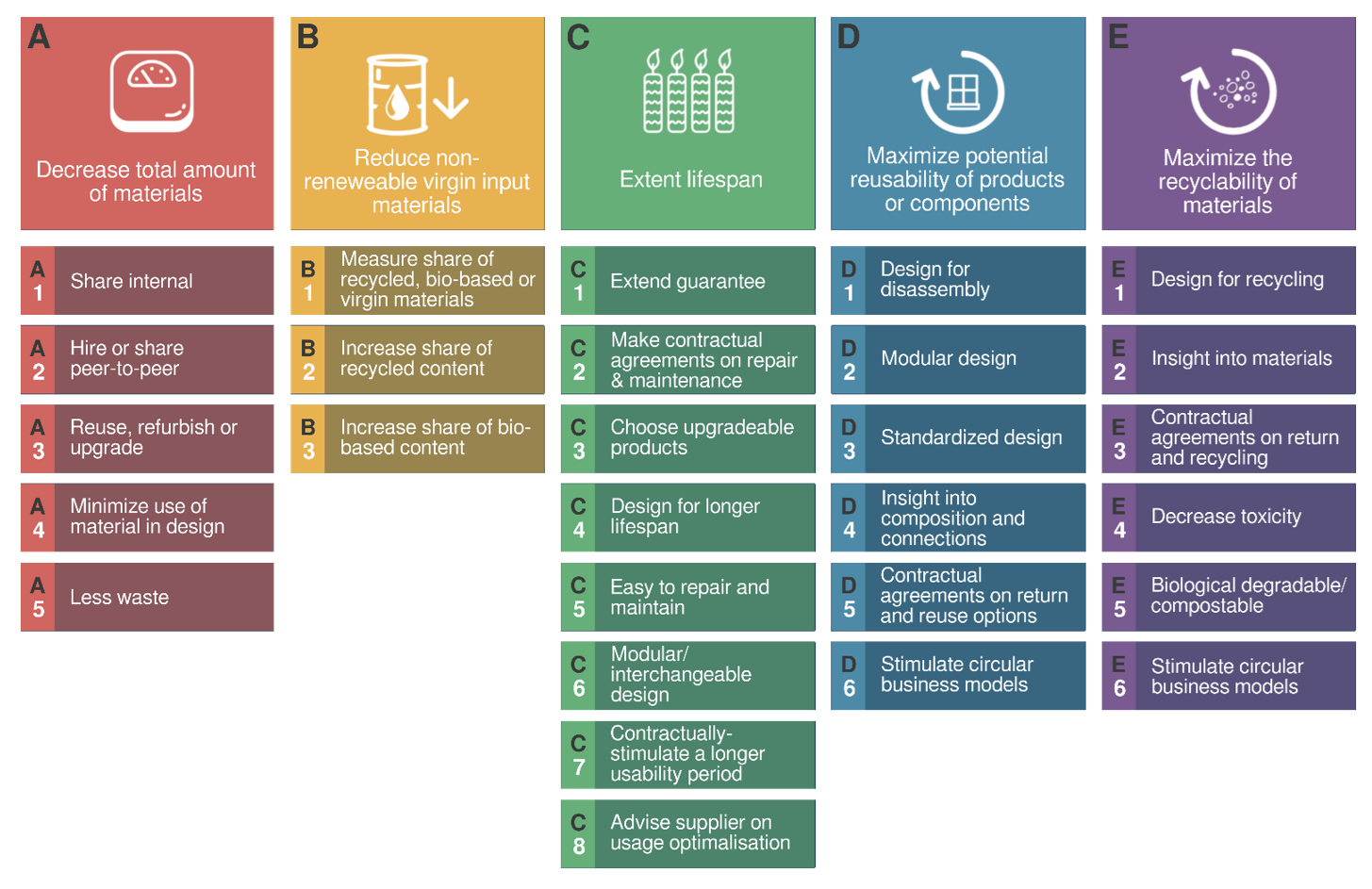 Circular Purchasing options based on circular needs
RETHINK (R1) Increase the lifespan of a  
  product
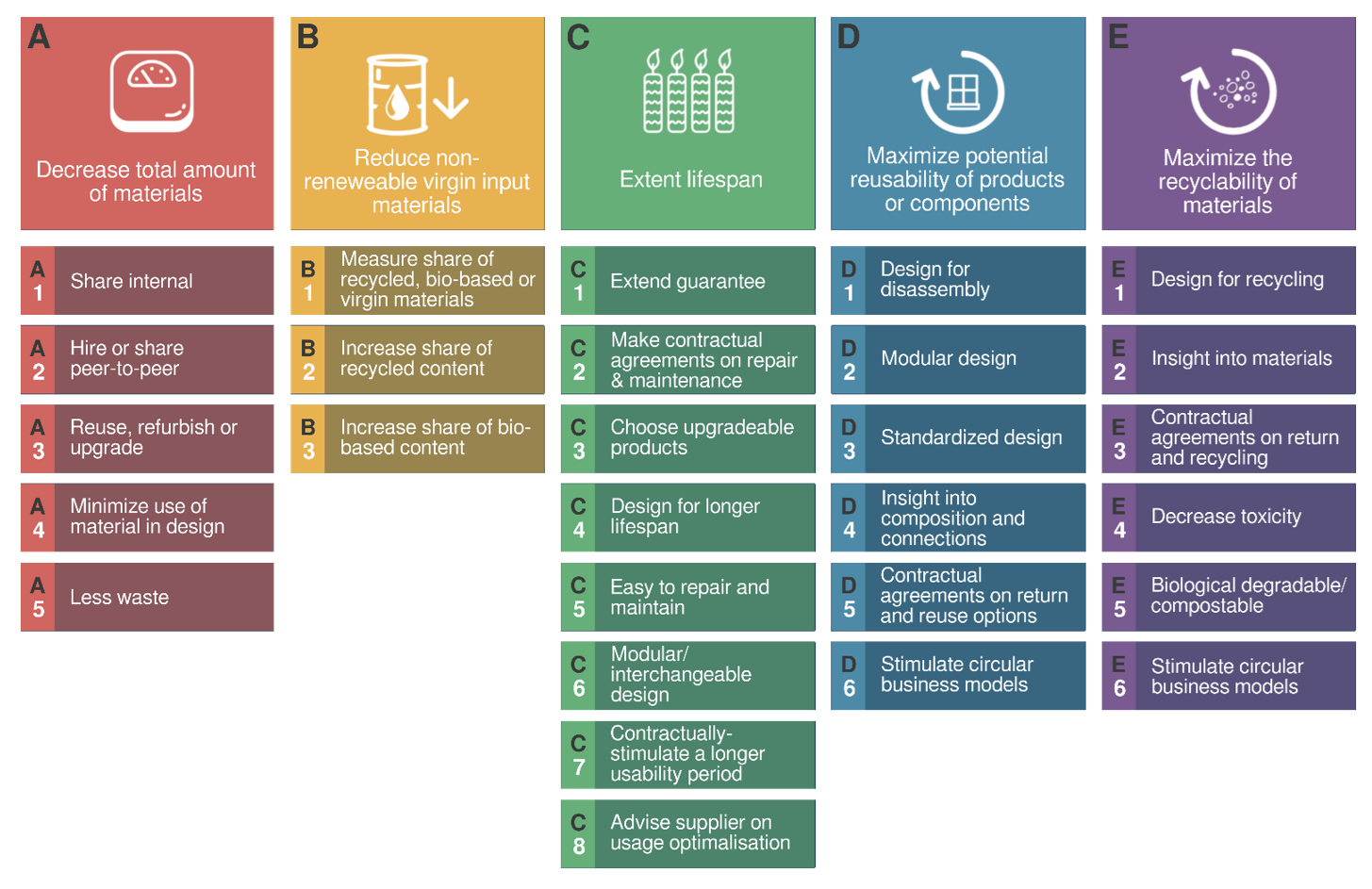 REUSE (R3) Choose a Product / parts of a 
  product that can be re-used at the end-of-life
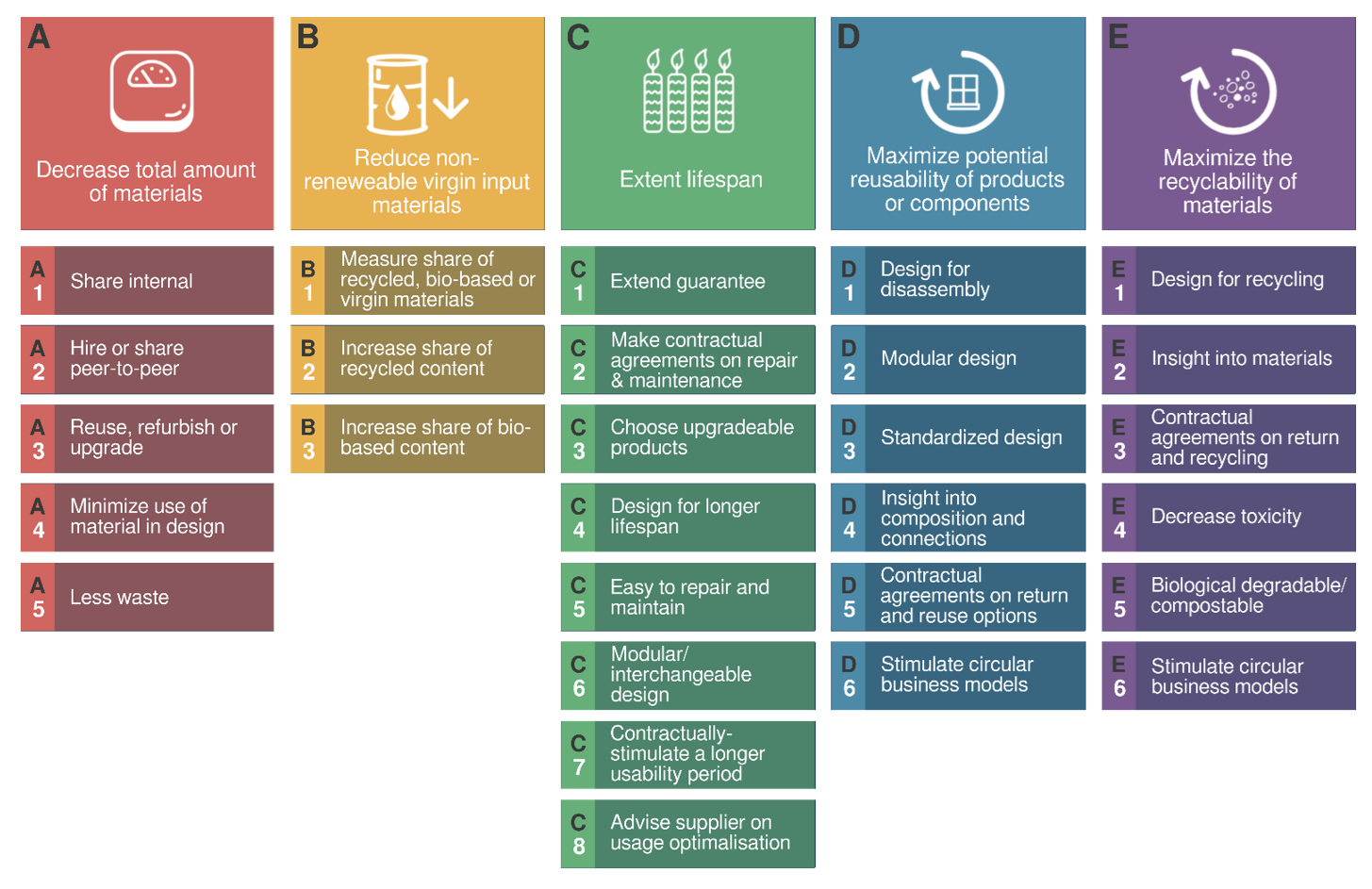 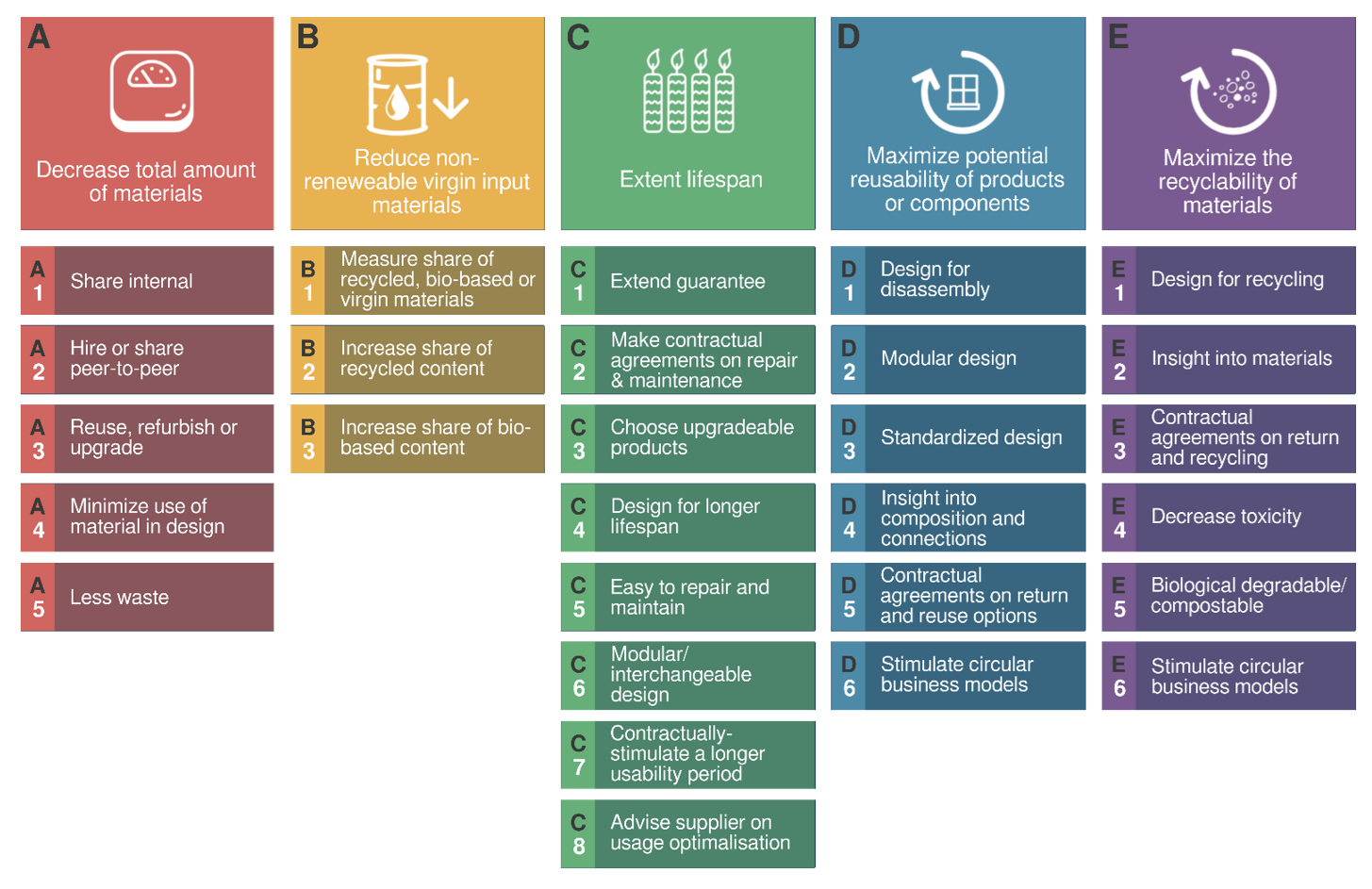 RECYCLE (R8) The product can be recycled up   
  to a maximum level
Quadrupal Helix
Quadrupal Helix
Business & Industry
Education & Research
Tourism & leisure sector businesses, entrepreneurs, suppliers and technology providers
Academic and applied  universities that offer education, training and scientific research
Local/regional government
Civil society/users
Different government levels, agencies for regional development, business advice, public procurement offices
NGO’s, citizen initiatives related to societal changes, consumer organizations, 
different user groups
Government
Citizens
Academia
Industry
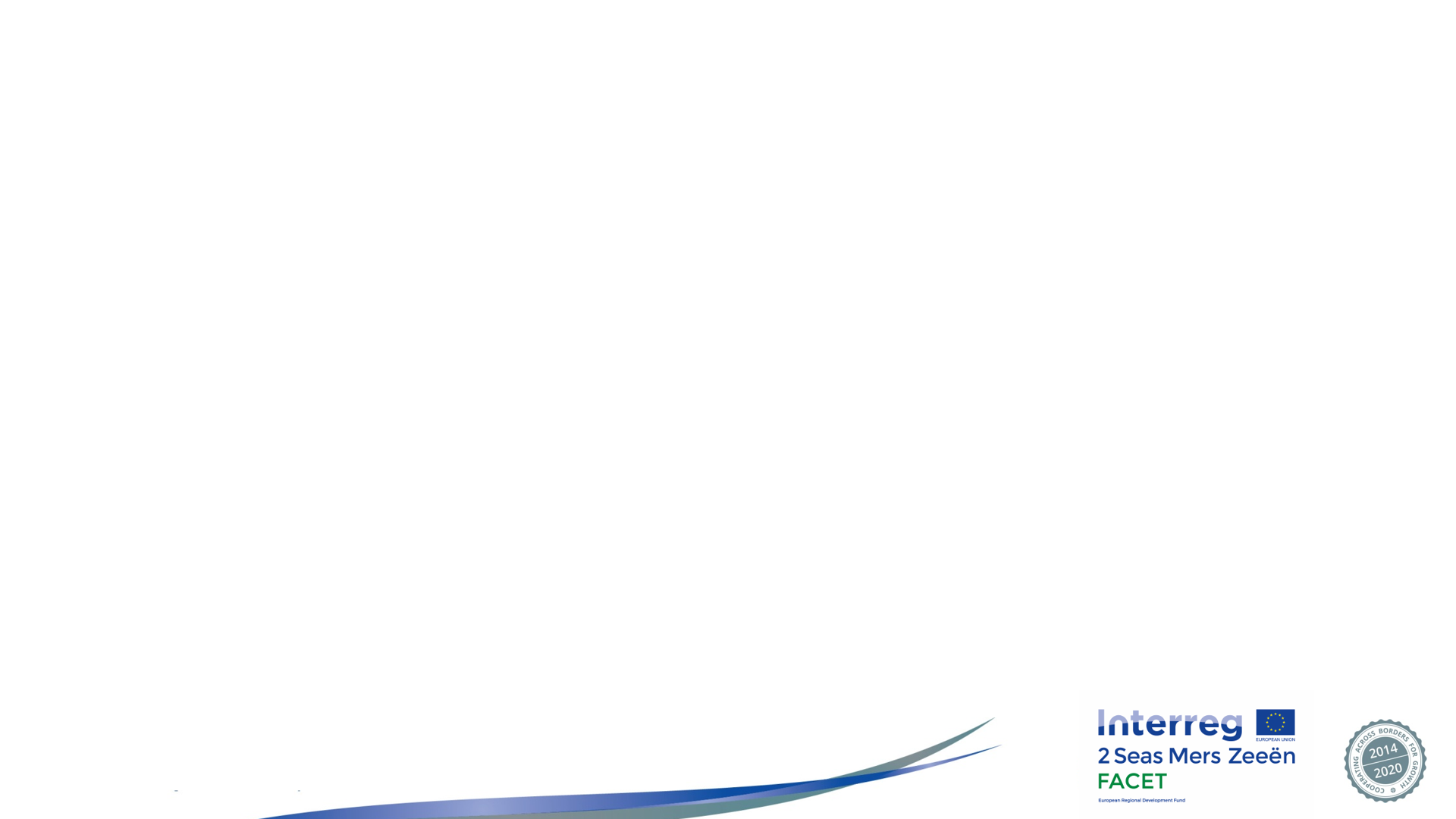 QUADRUPLE HELIX SUPPORT GROUPS
Quadruple Helix interconnects actors in Business, Government, Academia & Community. The aim is to understand the relationships and the value created between the different actors. Collaboration is key to transition to a resilient, circular economy. Within the FACET project, a platform of partners for each entrepreneur is to be established to support the entrepreneurs’ business transition from linear to circular. Please list partners within  of the four domains listed below:
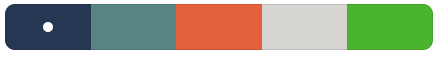 Business partners
Government partners
Support Group
Academia partners
Community partners
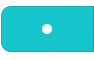 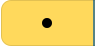 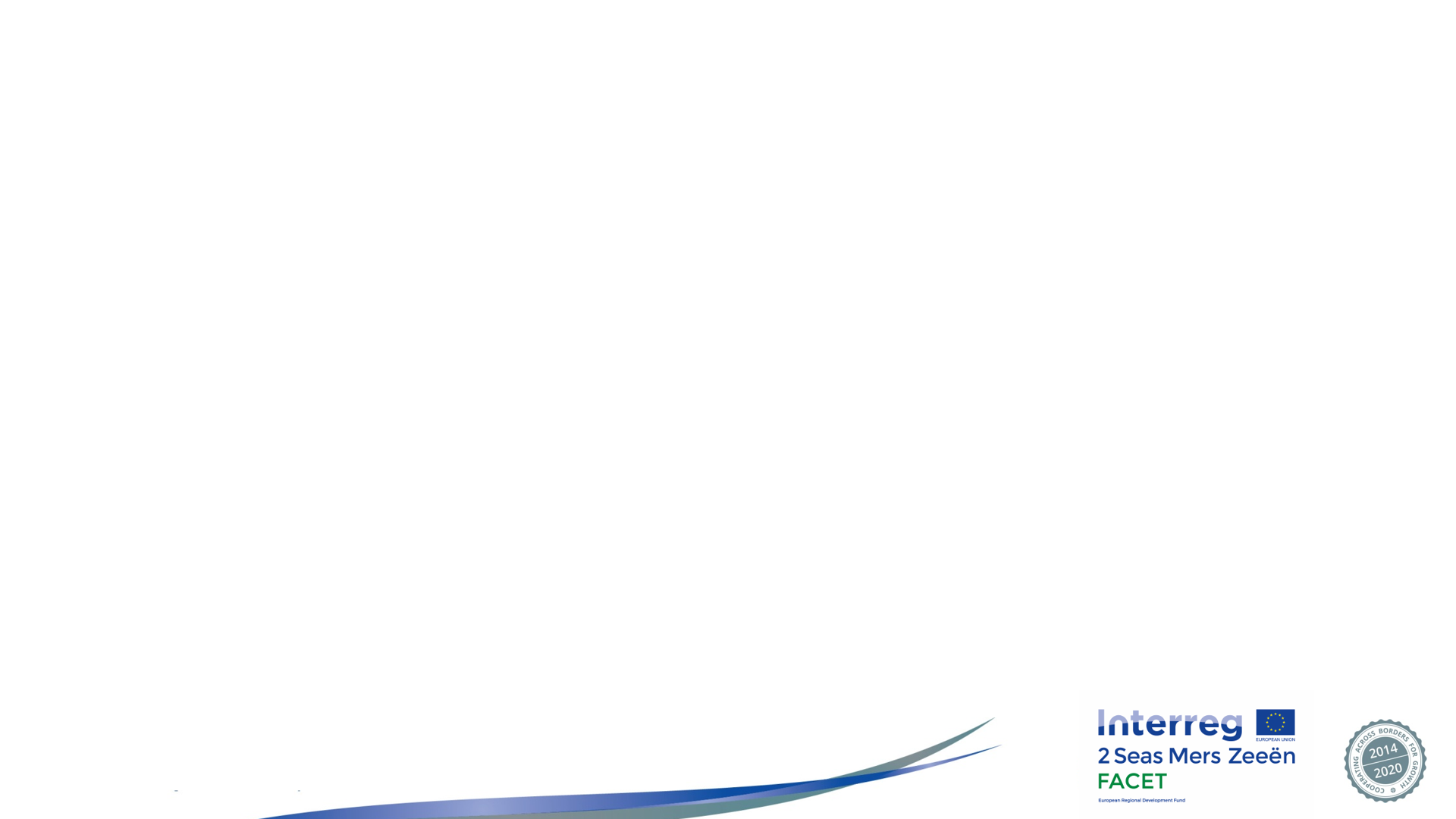 Project Stakeholders List
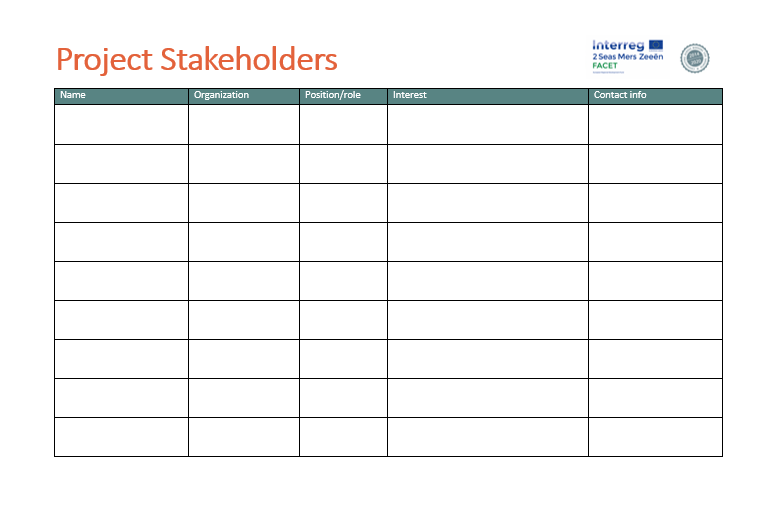 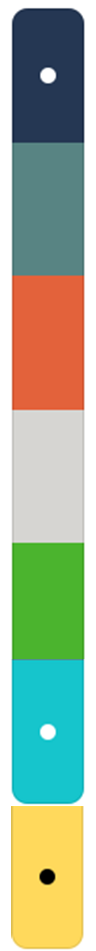 Stakeholder analysis
Key playerInvolve in governance/decisionmaking bodiesEngage & consult regularly
Meet their needsEngage & consultin interest area
Influence/power of the stakeholder
Least importantto be informed via general communications - newsletter
Show considerationKeep informed and consult on interest area
Interest of the stakeholder